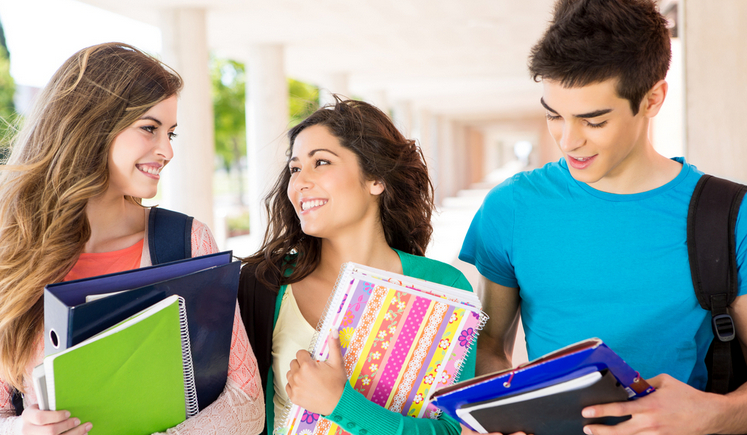 Jak będzie w szkole średniej?
Nowe wyzwania, nowe oczekiwania
Nowy czas
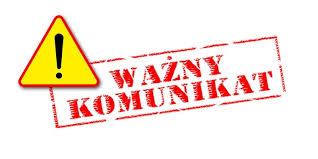 Kończy się pewien etap w Twoim życiu – zaczniesz w tym roku naukę w liceum, technikum czy szkole zawodowej. Spotkają Cię tu nowe wyzwania i przeciwności, którym będziesz musiał/musiała stawić czoła.
Drogi Ósmoklasisto!
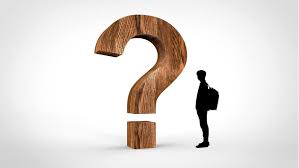 Niezwykle ważny jest wybór placówki, w której chcesz pobierać nauki przez najbliższe lata. Rozeznaj sytuację – zapytaj się rodziców, znajomych, znajomych rodziców bądź rodziców znajomych ;) Wybierz tą, która spełnia Twoje oczekiwania co do np. profilu Twoich zainteresowań, czy przyszłych rozszerzeń. Pamiętaj, warto porozmawiać z innymi o zaletach i wadach przyszłej szkoły, ale………………………… OSTATECZNA DECYZJA NALEŻY DO CIEBIE!
Wybór szkoły
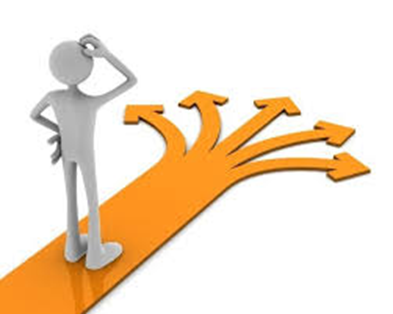 Zastanów się dobrze nad przedmiotami, które chcesz rozszerzać. Jest to najlepszy moment na rozwinięcie swoich pasji czy talentów. Rozważ więc co lubisz robić, co Cię interesuje, co ewentualnie chciałbyś/chciałabyś robić w przyszłości. Te przedmioty zawsze możesz zmienić, ale lepiej kończyć to, co się zaczyna.
Wybór rozszerzeń
Na pewno będzie więcej nauki niż na poprzednim etapie edukacji. 
Szkoła średnia to duża zmiana: nowe środowisko rówieśników, nowi nauczyciele i tradycje danej placówki. 
To także zmiana w sposobie uczenia się. Lekcje prowadzone są bardziej na wzór akademickich wykładów (nauczyciel nie pilnuje, co dzieci zanotowały, a czego nie) lub warsztatów z dużym udziałem dyskusji. 
Materiał zadawany do domu jest obszerny, nauka zajmuje więcej czasu po lekcjach. 
Trzeba się także przygotować na gorsze niż dotąd oceny. W szkole średniej nie można być dobrym ze wszystkiego. Uczeń musi wybrać kilka przedmiotów, na których mu najbardziej zależy (zwykle są to rozszerzenia), a pozostałych uczy się na poziomie zadowalającym, ale nie perfekcyjnie.
ZASADY EFEKTYWNEGO UCZENIA SIĘ
https://www.nowaera.pl/szkola-srednia-bez-tajemnic/zasady-efektywnej-nauki
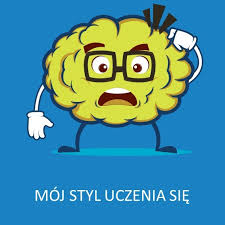 Inny styl uczenia
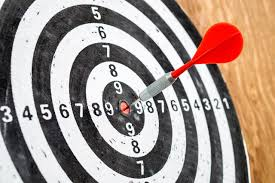 Warto być ambitny i stawiać sobie cele, dążyć do nich, ale nie za wszelką cenę!
Zamiast rywalizacji, wybieraj współpracę.
Unikaj niezdrowego perfekcjonizmu i niezdrowej rywalizacji.
Bądź asertywny https://www.youtube.com/watch?v=0eoD4S1jZpg
 Nie daj sobą manipulować https://www.youtube.com/watch?v=yFeTAeKldhQ https://www.youtube.com/watch?v=cBndLykrvMk
Ambicja i rywalizacja
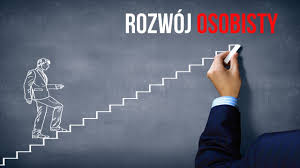 W szkołach średnich poza zwykłymi lekcjami prowadzone są koła zainteresowań, realizowane dodatkowe projekty, takie jak festiwale, koncerty, wyjścia edukacyjne, projekty, itp. Warto angażować się w takie przedsięwzięcia, bo to świetna okazja do poszerzenia kompetencji, a także nawiązania dodatkowych znajomości.
Okazje do rozwoju
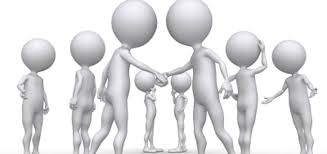 Nastaw się na to, że poznasz masę nowych rówieśników – każdy o innej osobowości, innym podejściu do życia. Warto zaakceptować ich takimi jakimi są. To samo tyczy się Ciebie! Nie zgrywaj nie wiadomo kogo ;)
Bądź sobą i zachowuj się dojrzale. Nie musisz dawać z siebie 200%.
Poznaj innych i sam daj się poznać.
Rozmawiaj ze wszystkimi i nie izoluj się.
 Jest to  niepowtarzalny okres Twojego życia, pełen wyzwań, ale też niezapomnianych doświadczeń i nawiązywania ważnych relacji, takich na całe życie. 
Zadbaj o swoje bezpieczeństwo.
Nowe otoczenie nowi ludzie
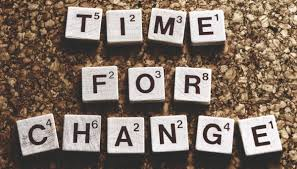 Nowa szkoła  to dla całej rodziny czas zmian. Rodzice muszą oswoić się z myślą,że Wy dorastacie do tego, by przejąć odpowiedzialność za siebie, swoją naukę i przyszłość zawodową. 
Będziecie mierzyć się z trudnymi wyzwaniami, uczyć się dochodzić do siebie po porażkach, ciężej niż dotąd pracowaćna sukces. 
Porażka może być początkiem wielkiego sukcesu. Porażka to uczenie się nowych strategii. Dzięki porażce możesz odkryć nowe umiejętności i być może zdobędziesz przydatną wiedzę.
Okres szkoły średniej otwiera przed młodym człowiekiem wiele wspaniałych okazji do tego, by przyjrzeć się sobiei wyznawanym przez siebie wartościom.
Czas zmian
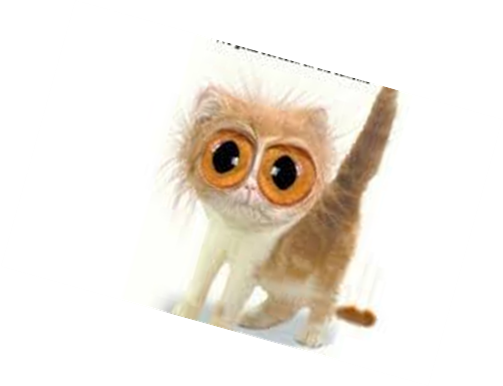 Nowa szkoła to wyzwanie, najważniejsze jednak, by nastawić się pozytywnie! 
https://www.youtube.com/watch?v=s9R-IuTbEH4
Strach ma wielkie oczy…
Powodzenia!